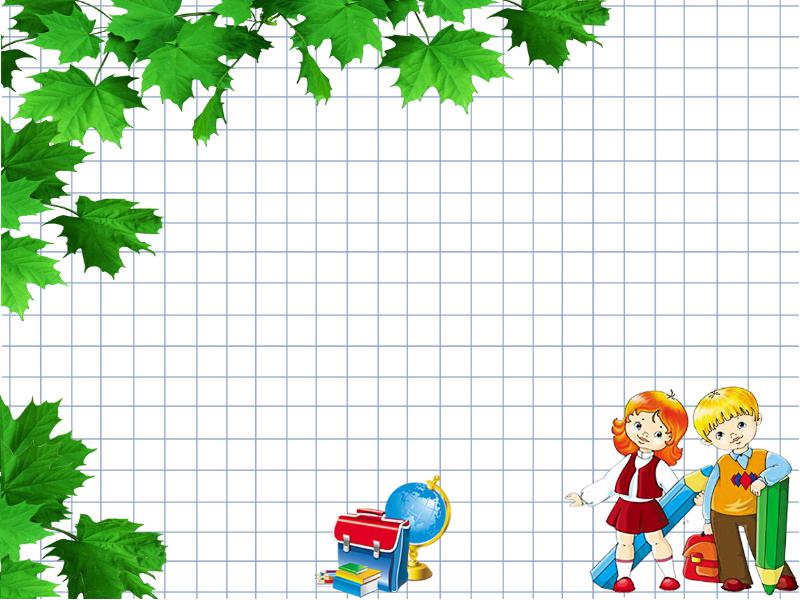 Жылыой ауданы Қосшағыл селосы 
№2 жалпы орта білім беретін мектеп
  Тәрбие сағаты
              Тақырыбы: 
«Салауатты өмір салты»

            Өткізген: Қоңырова Жаннат
Мақсаты:
Оқушылардың тазалық туралы ұғымдарын кеңейту. Тазалықтың өмірдегі пайдасын ұғындыру;

Өз денсаулығын сақтай білу іскерлігін дамыту;

Тазалық құралдары туралы айта білуге, оларды пайдалана білуге үйрету;
Психологиялық дайындық
             Қуанамын мен де,
              Қуанасың сен де.
          Қуанайық достарым!
          Арайлап атқан күнге!
Жүру барысы:
І. Кезең: «Менің таңым»
ІІ. Кезең: «Сиқырлы сандық»
ІІІ. Кезең: «Қимыл – қозғалыс»
IV. Кезең: «Көрініс»
V. Кезең: «Кім тапқыр?»
І. Кезең: «Менің таңым»
          «Денсаулық, тазалық» 
               туралы өлеңдер
ІІ Кезең: «Сиқырлы сандық»
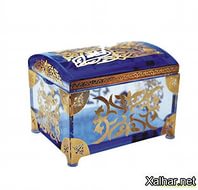 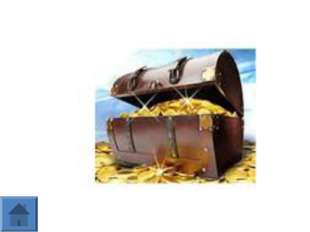 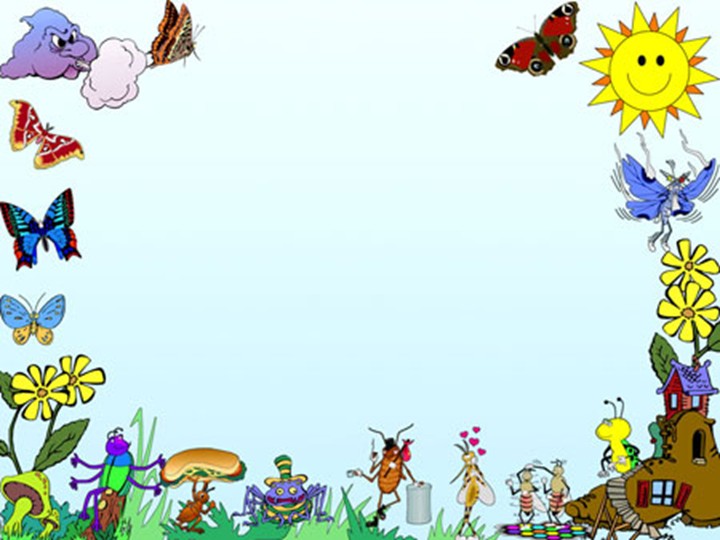 ІІІ. Кезең: 
  «Қимыл – қозғалыс»
ІҮ. Кезең:
  «Көрініс»
Ү. Кезең:
      «Кім тапқыр?»
Тарақ
Айна
Тазалық
Сабын
Щетка
Су
Орамал
«Назарларыңызға рахмет!»